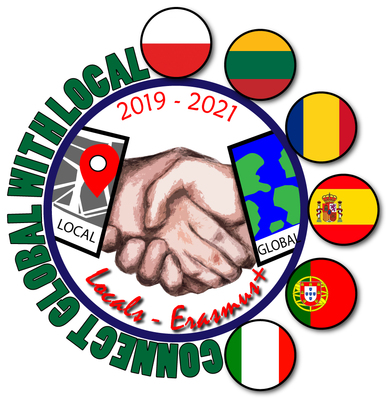 LOCAL SOLUTIONS FOR GLOBAL CHALLENGES

STUDENTS´ SELECTION


1st Joint Staff Training Event
Palermo, 25th to 29th November 2019
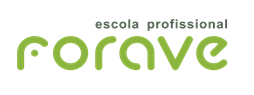 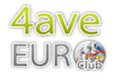 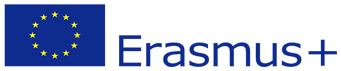 DISSEMINATION AND COMMUNICATION
Internal dissemination (other students, teachers, families)
Before each mobility
Email informing that the team is participating in a mobility and the aim of it; presentations done can also be shared
After each mobility
 The participating team shares the experience/results in conferences/workshops at school
External dissemination
Involvement of stakeholders and public authorities
Twinspace, Facebook, and other social media, regularly updated
Magazine created by the students of each national team at the end of every mobility (sharing all the work done until then; the work done during the mobility; students´ testimonials)
After each mobility, each partner should write an article and send it to the local/regional press
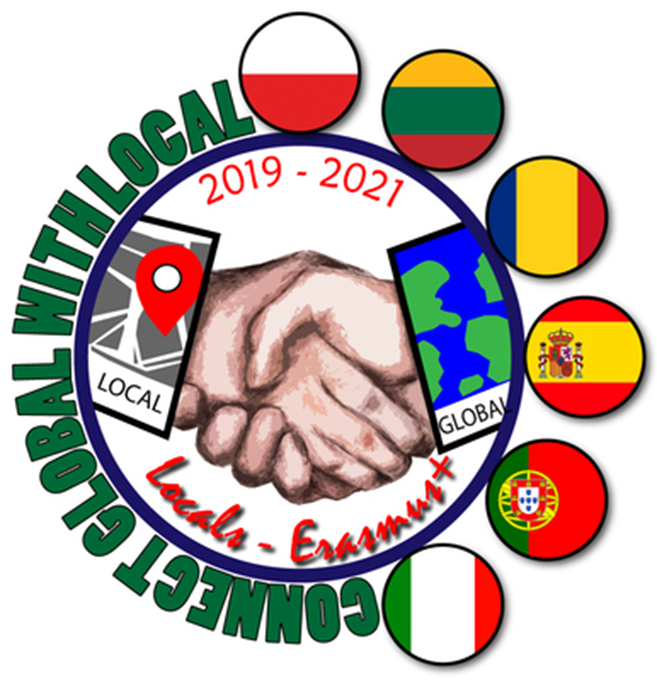 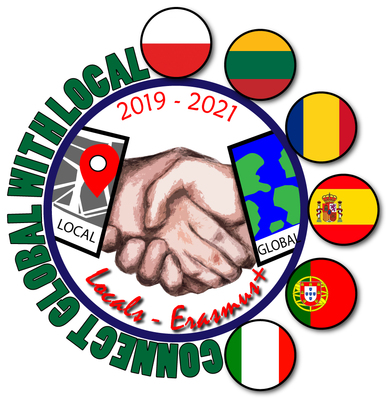 LOCAL SOLUTIONS FOR GLOBAL CHALLENGES




1st Joint Staff Training Event
Palermo, 25th to 29th November 2019
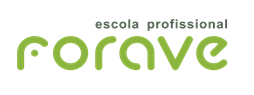 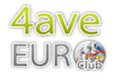 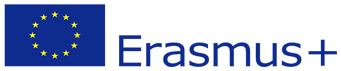